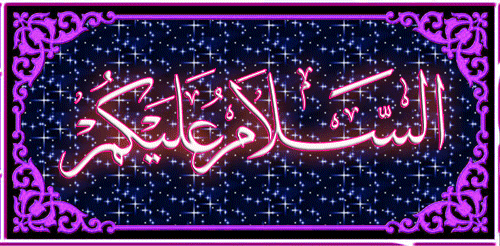 1
Monday, February 22, 2021
Md. Kawcher Hossen, Assis't Teacher, Karim Ullah High School
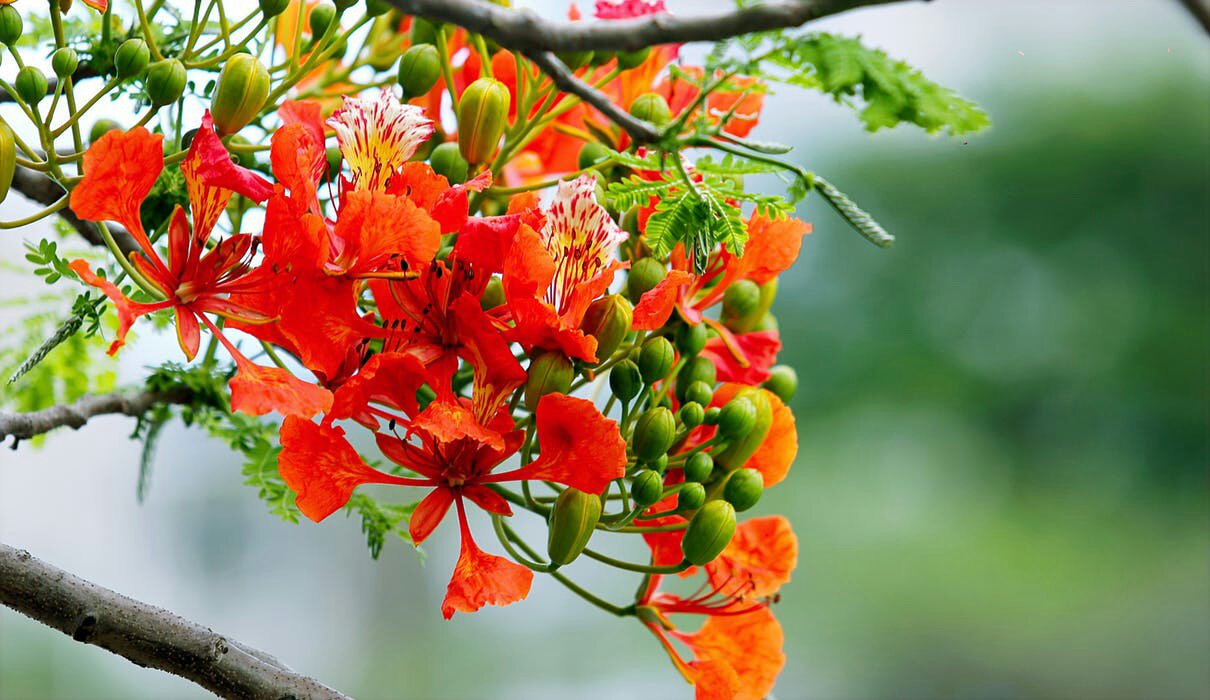 স্বাগতম
2
Monday, February 22, 2021
Md. Kawcher Hossen, Assis't Teacher, Karim Ullah High School
পরিচিতি
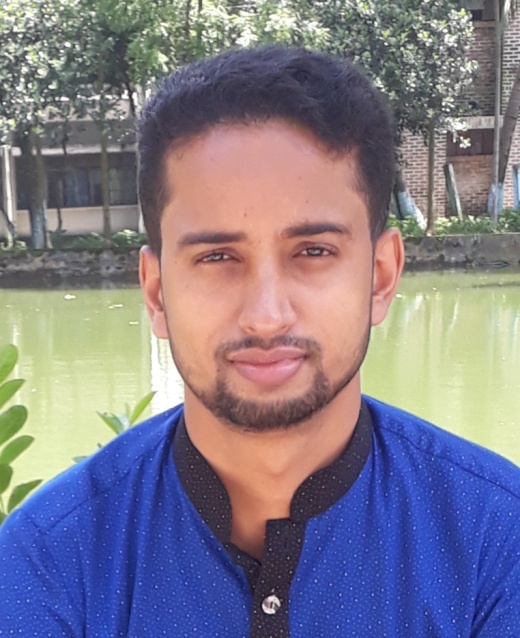 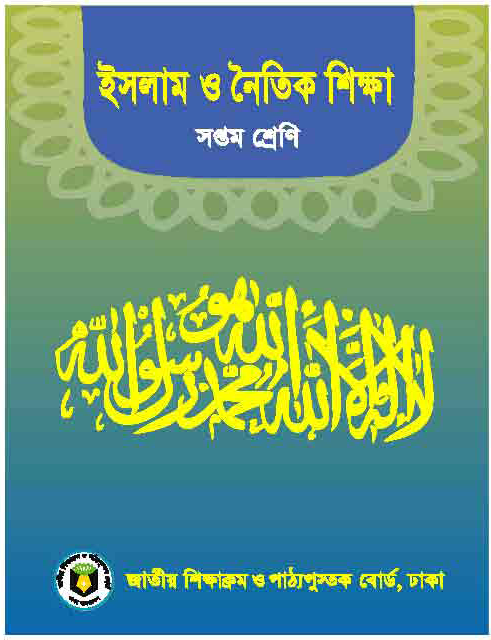 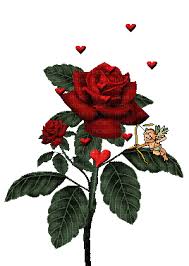 মোঃ কাউছার হোসেন 
সহকারী শিক্ষক,
করিম উল্যাহ উচ্চ বিদ্যালয়,
মাতুভূঞা, দাগনভূঞা, ফেনী।
E-mail: kawcherhossen@yahoo.com
বিষয়ঃ ইসলাম ও নৈতিক শিক্ষা
শ্রেণিঃ ৭ম
দ্বিতীয় অধ্যায় 
ইবাদত
Monday, February 22, 2021
Md. Kawcher Hossen, Assis't Teacher, Karim Ullah High School
3
এগুলো কিসের চিত্র?
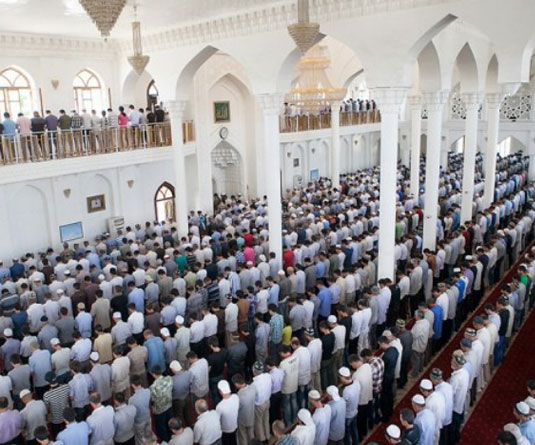 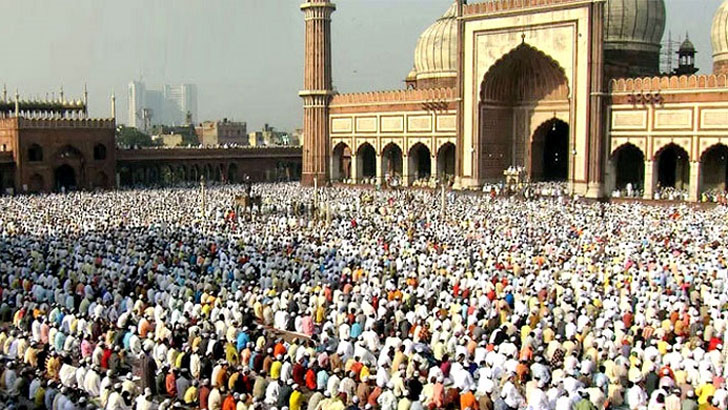 নামায আদায়ের চিত্র।
Monday, February 22, 2021
Md. Kawcher Hossen, Assis't Teacher, Karim Ullah High School
4
শুক্রবার যোহরের সালাতের পরিবর্তে আমরা কোন সালাত আদায় করি?
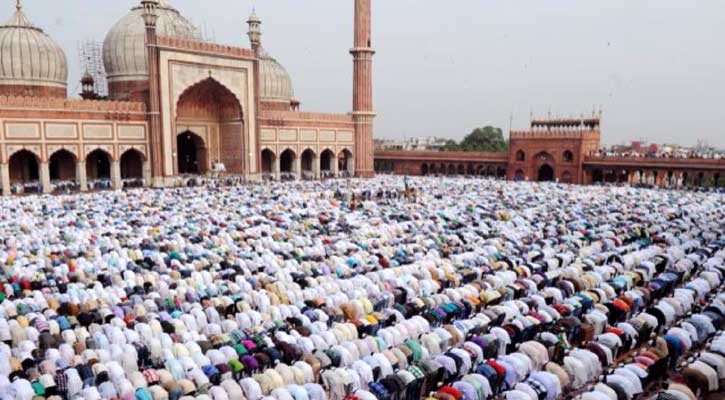 জুমার সালাত
Monday, February 22, 2021
Md. Kawcher Hossen, Assis't Teacher, Karim Ullah High School
5
আজকের পাঠ
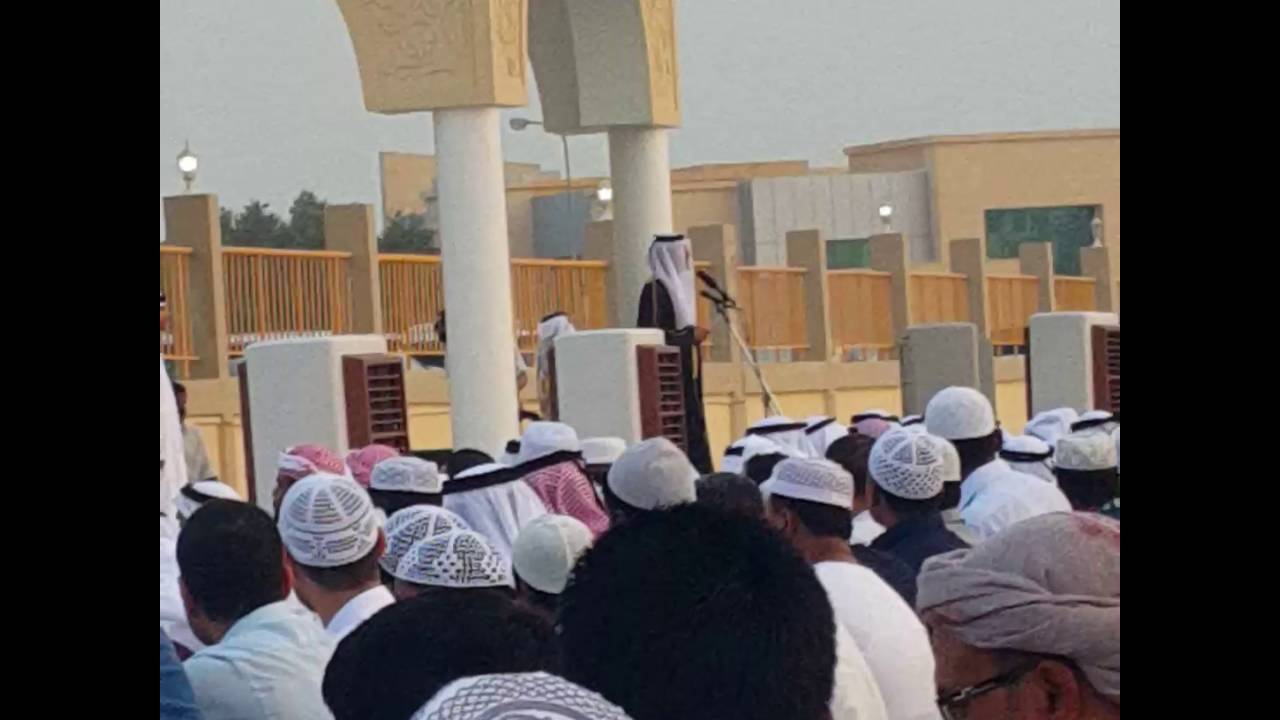 জুমার সালাত
Monday, February 22, 2021
Md. Kawcher Hossen, Assis't Teacher, Karim Ullah High School
6
শিখনফল
এ পাঠ শেষে শিক্ষার্থীরা-----
জুমার সালাত এর সংজ্ঞা বলতে পারবে,
 
জুমার সালাতের গুরুত্ব ব্যাখ্যা করতে পারবে,

জুমার সালাত আদায়ের নিয়ম বর্ণনা করতে পারবে।
Monday, February 22, 2021
Md. Kawcher Hossen, Assis't Teacher, Karim Ullah High School
7
জুমার সালাত
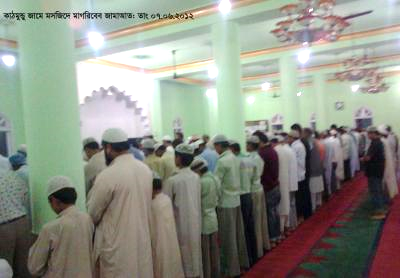 শুক্রবার যুহরের সময়ে যুহরের সালাতের পরিবর্তে যে সালাত আদায় করা হয়, তাকে বলা হয় জুমার সালাত।
Monday, February 22, 2021
Md. Kawcher Hossen, Assis't Teacher, Karim Ullah High School
8
জুমার সালাত প্রতি শুক্রবার জামে মসজিদে আদায় করা হয়।
জুমার সালাত জামাআতের সাথে আদায় করতে হয়।
প্রত্যেক প্রাপ্তবয়স্ক, বুদ্ধিমান,স্বাধীন, মুসলিম পুরুষের উপর জুমার সালাত আদায় করা ফরজ।
জুমার সালাতের অস্বীকারকারী কাফির।
Monday, February 22, 2021
Md. Kawcher Hossen, Assis't Teacher, Karim Ullah High School
9
একক কাজ
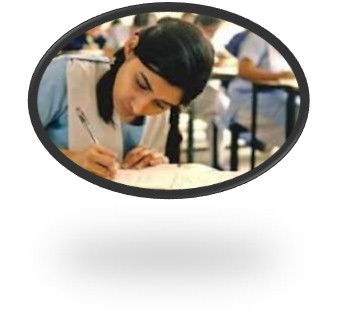 জুমার সালাত কাকে বলে?
জুমার সালাত কাদের উপর ফরজ?
জুমার সালাত কোনদিন কোথায় আদায় করতে হয়?
Monday, February 22, 2021
Md. Kawcher Hossen, Assis't Teacher, Karim Ullah High School
10
জুমার সালাতের গুরুত্ব
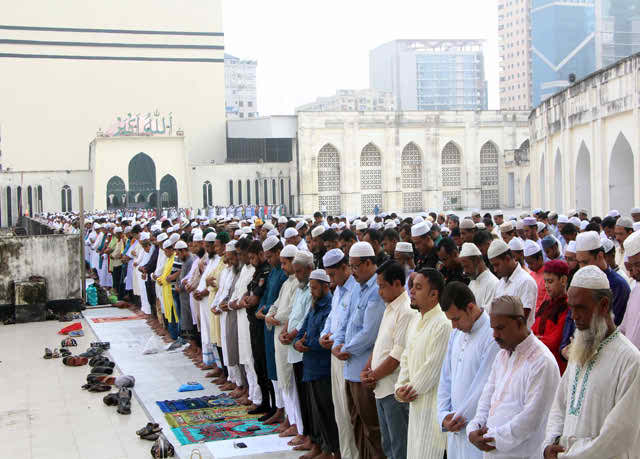 প্রত্যক প্রাপ্তবয়স্ক, বুদ্ধিমান, স্বাধীন, মুসলিম পুরুষের উপর জুমার সালাত আদায় করা ফরয। অস্বীকারকারী কাফির এবং অবহেলাকারী ফাসিক হয়ে যাবে।
Monday, February 22, 2021
Md. Kawcher Hossen, Assis't Teacher, Karim Ullah High School
11
জুমার সালাতের গুরুত্ব সম্পর্কে আল্লাহ তায়ালা বলেন-
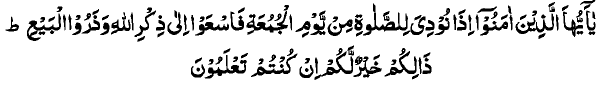 অর্থ- হে মুমিনগণ! জুমার দিনে যখন সালাতের জন্য আহবান করা হয়, তখন তোমরা আল্লাহর স্মরণে ধাবিত হও এবং ক্রয়-বিক্রয় ত্যাগ কর, এটি তোমাদের জন্য শ্রেয়, যদি তোমরা উপলব্ধি কর।
(সুরা আল-জুমুআ, আয়াত-৯)
Monday, February 22, 2021
Md. Kawcher Hossen, Assis't Teacher, Karim Ullah High School
12
জুমার দিন সপ্তাহের উত্তম দিন।
হযরত আদম (আঃ) কে সৃষ্টি করা হয়।
হযরত আদাম (আঃ) এর তাওবা কবুল হয়।
কিয়ামত সংঘটিত হবে।
এই দিন দোয়া কবুলের উত্তম দিন।
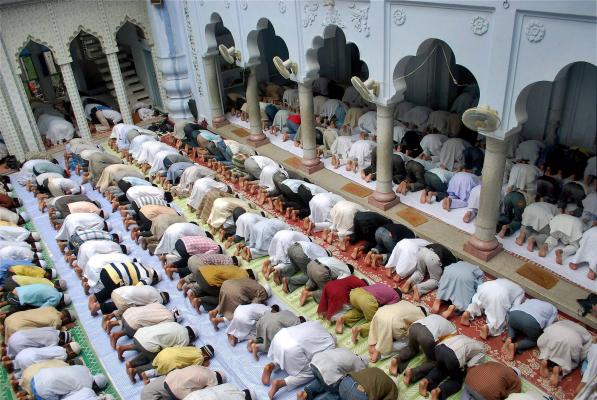 Monday, February 22, 2021
Md. Kawcher Hossen, Assis't Teacher, Karim Ullah High School
13
জুমার সালাতের গুরুত্ব সম্পর্কে রাসুল (সাঃ) বলেন-
‘যে ব্যক্তি শুক্রবারে গোসল করে যথাসম্ভব পবিত্র হয়ে সুগন্ধি লাগিয়ে জুমার সালাত আদায়ের জন্য মসজিদে যায়, মসজিদে গিয়ে কাউকে কষ্ট না দিয়ে যেখানে জায়গা পায় সেখানেই বসে যায়, যথাসম্ভব সালাত আদায় করে এবং নীরবে বসে মনোযোগ সহকারে খুতবা শোনে। আল্লাহ তায়ালা তার বিগত জুমা হতে এ পর্যন্ত সকল (সগিরা) গুনাহ মাফ করে দিবেন। (বুখারি)
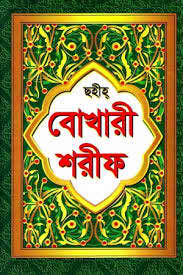 জুমার সালাতের গুরুত্ব সম্পর্কে রাসুল (সাঃ) আরও বলেন-
‘যে ব্যক্তি ইচ্ছা করে পরপর তিন জুমা ত্যাগ করে, তার অন্তরে মোহর মেরে দেওয়া হয় এবং তার দিলকে মুনাফিকের অন্তরে পরিণত করে দেওয়া হয়। (তিরমিযি)
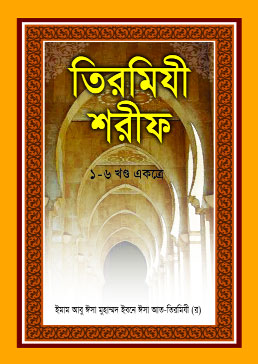 Monday, February 22, 2021
Md. Kawcher Hossen, Assis't Teacher, Karim Ullah High School
14
জুমার সালাত আদায়ের নিয়ম
২ রাকাত তাহিয়্যাতুল ওযু
(নফল)
২ রাকাত দুখুলুল মসজিদ (নফল)
জুমার সালাত
৪ রাকাত বা’দাল জুমা (সুন্নাতে মুয়াক্কাদা)
৪ রাকাত কাবলাল জুমা 
(সুন্নাতে মুয়াক্কাদা)
২ রাকাত ফরজ
Md. Kawcher Hossen, Assis't Teacher, Karim Ullah High School
Monday, February 22, 2021
15
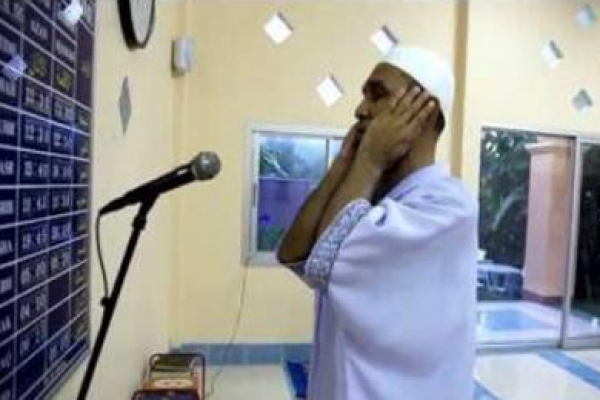 জুমার সালাতের জন্য দুটি আযান দেওয়া হয়।
আজান
Monday, February 22, 2021
Md. Kawcher Hossen, Assis't Teacher, Karim Ullah High School
16
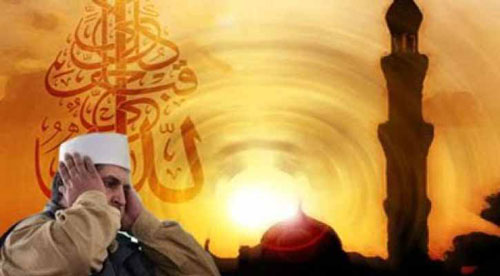 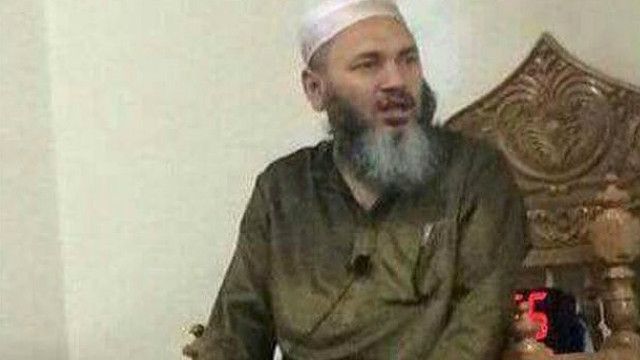 দ্বিতীয় আজান মসজিদের ভিতরে ইমাম খুতবা দেওয়ার পূর্বে।
প্রথম আজান মসজিদের বাহিরে মিনারে।
Monday, February 22, 2021
Md. Kawcher Hossen, Assis't Teacher, Karim Ullah High School
17
জুমার সালাতে মুসল্লিদের করনীয়
ইমামের খুৎবা পাঠের সময়  মুসল্লিদের খুৎবা শোনা ওয়াজিব।

এ সময় কথা বলা, অনর্থক কিছু করা নিষেধ।
 খুতবা শেষে দুই রাকাত ফরজ সালাত অন্যান্য ফরজ সালাতের ন্যায় আদায় করতে হয়।
Monday, February 22, 2021
Md. Kawcher Hossen, Assis't Teacher, Karim Ullah High School
18
জুমার ফরযের জন্য জামাআত শর্ত।
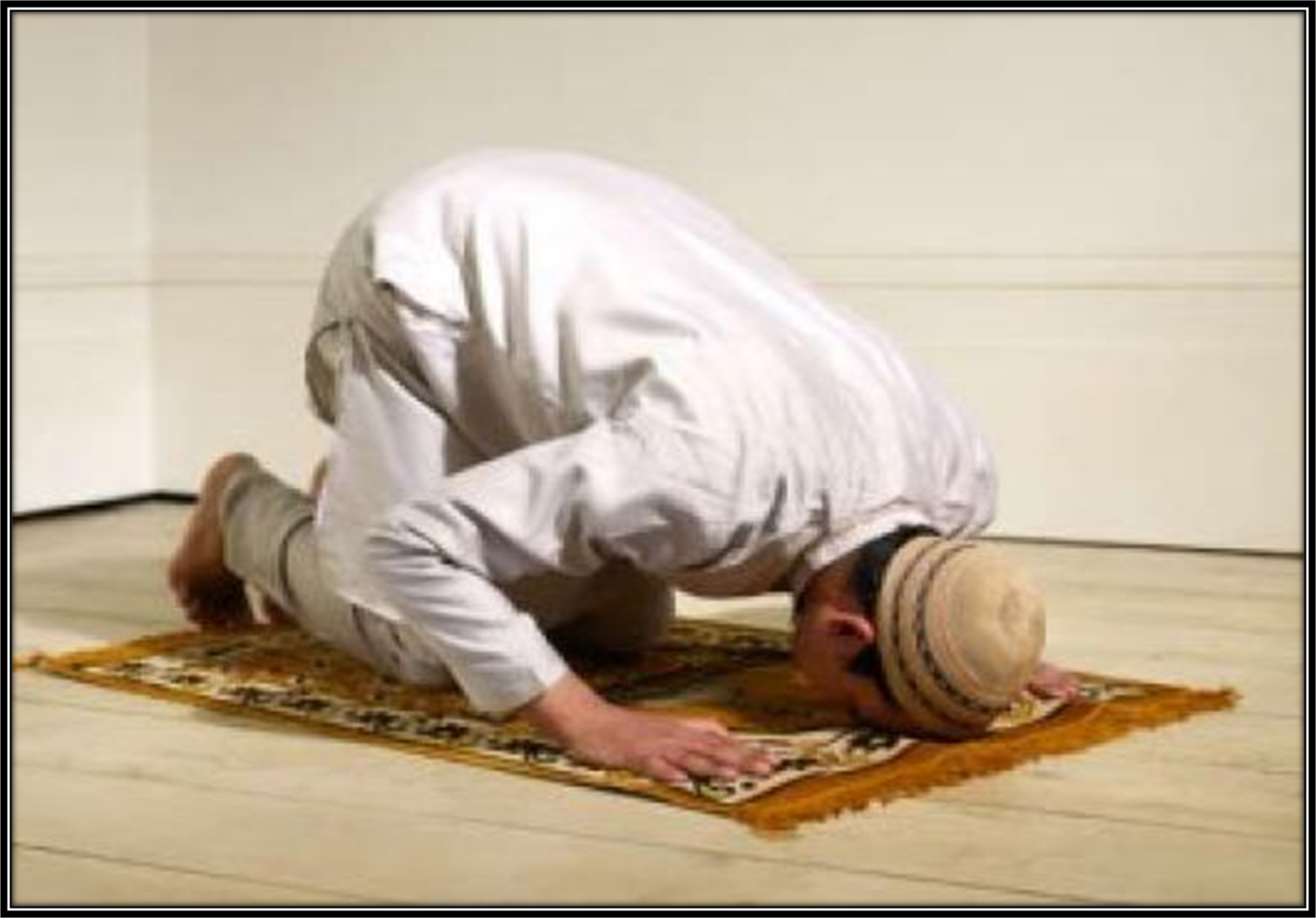 কোন কারণে জুমাতে অংশগ্রহণ করতে না পারলে যুহরের সালাত আদায় করতে হয়।
Monday, February 22, 2021
Md. Kawcher Hossen, Assis't Teacher, Karim Ullah High School
19
দলীয় কাজ
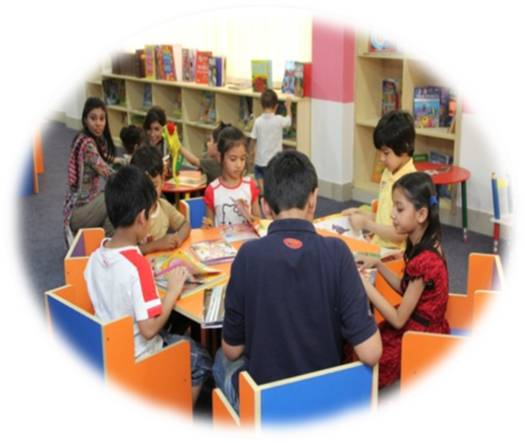 ক দলঃ  জুমার সালাতের গুরুত্ব ব্যাখ্যা করে পাঁচটি বাক্য লিখ।
খ দলঃ জুমার সালাতের নিয়ম ব্যাখ্যা কর।
Monday, February 22, 2021
Md. Kawcher Hossen, Assis't Teacher, Karim Ullah High School
20
জুমার সালাতের সামাজিক শিক্ষা
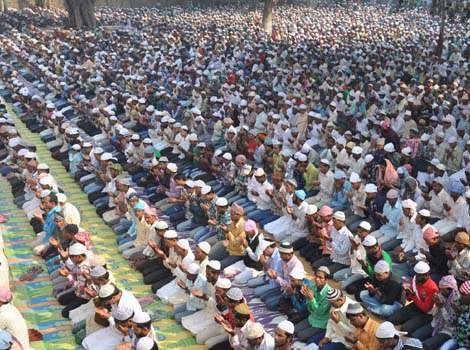 জুমার সালাতে এলাকার লোকজন একত্রিত হয়।
Monday, February 22, 2021
Md. Kawcher Hossen, Assis't Teacher, Karim Ullah High School
21
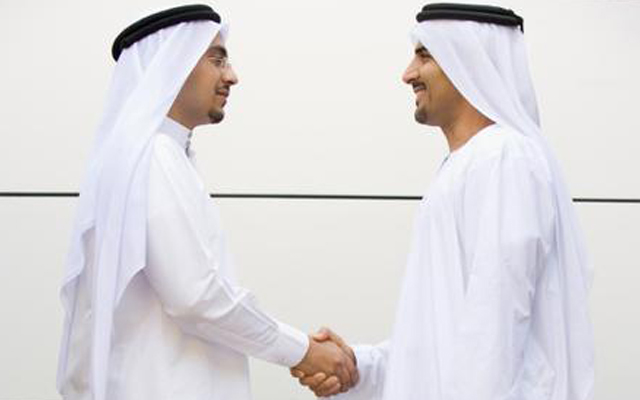 পরস্পরের দেখা-সাক্ষাত হয়। কুশলাদি বিনিময়ের সুযোগ হয়।
সকলের মধ্যে সম্প্রীতি, ভালোবাসা ও ভ্রাতৃত্ববোধ গড়ে উঠে। মুসলিম ঐক্য সুদৃঢ় হয়। নেতার আনুগত্য প্রকাশ হয়।
Monday, February 22, 2021
Md. Kawcher Hossen, Assis't Teacher, Karim Ullah High School
22
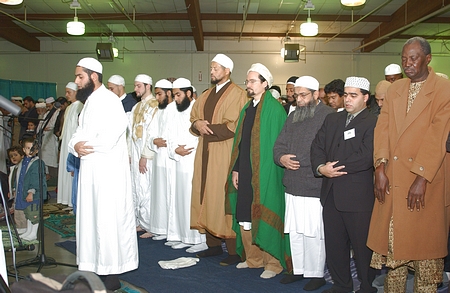 সকলের মধ্যে সম্প্রীতি, ভালোবাসা ও ভ্রাতৃত্ববোধ গড়ে উঠে। মুসলিম ঐক্য সুদৃঢ় হয়। নেতার আনুগত্য প্রকাশ হয়।
Monday, February 22, 2021
Md. Kawcher Hossen, Assis't Teacher, Karim Ullah High School
23
জুমার সালাত আদায়ের লক্ষ্যে মুসল্লিগণ-
গোসলের মাধ্যমে পবিত্র ও পরিষ্কার-পরিচ্ছন্ন হয়।
যথাসম্ভব পরিষ্কার কাপড় পরিধান করে।
প্রথম কাতারে বসার মানসিকতা বাড়ে।
মন প্রফুল্ল থাকে।
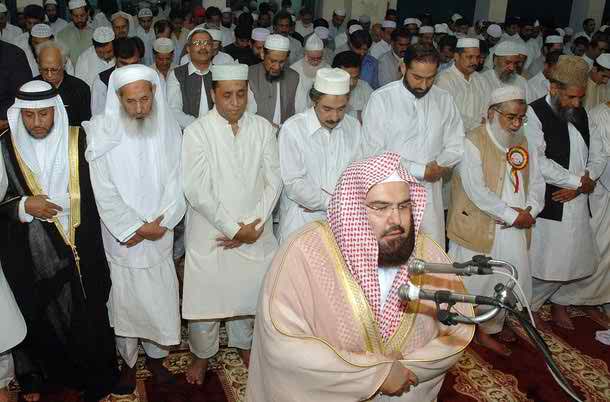 Monday, February 22, 2021
Md. Kawcher Hossen, Assis't Teacher, Karim Ullah High School
24
মূল্যায়ন
জুমার সালাত কাকে বলে?
শুক্রবার যুহরের সময়ে যুহরের সালাতের পরিবর্তে যে সালাত আদায় করা হয়, তাকে বলা হয় জুমার সালাত।
জুমার সালাত কাদের উপর ফরজ?
প্রত্যেক প্রাপ্তবয়স্ক, বুদ্ধিমান,স্বাধীন, মুসলিম পুরুষের উপর।
জুমার খুতবা শুনার শরীয় হুকুম কি?
ওয়াজিব।
Monday, February 22, 2021
Md. Kawcher Hossen, Assis't Teacher, Karim Ullah High School
25
মূল্যায়ন
কোনো কারণে জুমার সালাত আদায় করতে না পারলে কি করবে?
যোহর সালাত আদায় করবে।
জুমার সালাতের ফরজ কয় রাকাত?
২ রাকাত।
কিয়ামত কোন বারে সংঘঠিত হবে?
জুমাবার।
26
Monday, February 22, 2021
Md. Kawcher Hossen, Assis't Teacher, Karim Ullah High School
26
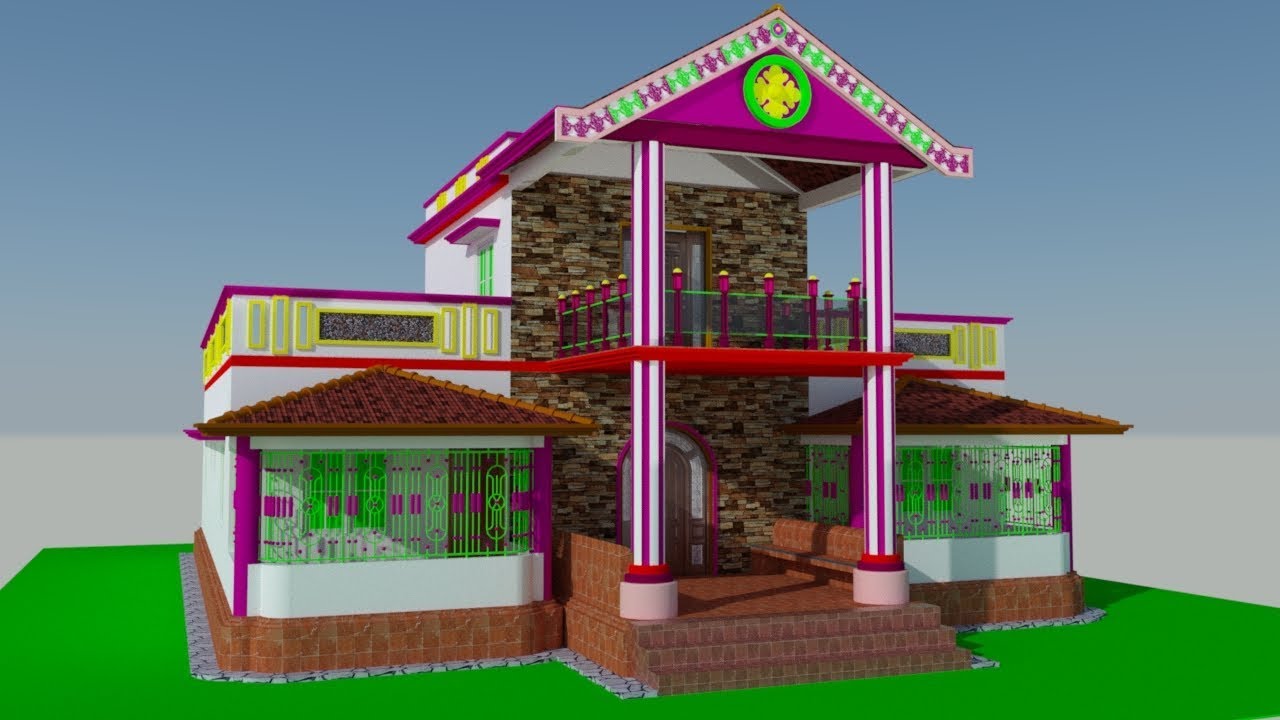 বাড়ীর কাজ
“জুমার সালাতের মাধ্যমে সকলের মধ্যে সম্প্রীতি, ভালোবাসা ভ্রাতৃত্ববোধ গড়ে ওঠে” উক্তিটি ব্যাখ্যা কর।
Monday, February 22, 2021
Md. Kawcher Hossen, Assis't Teacher, Karim Ullah High School
27
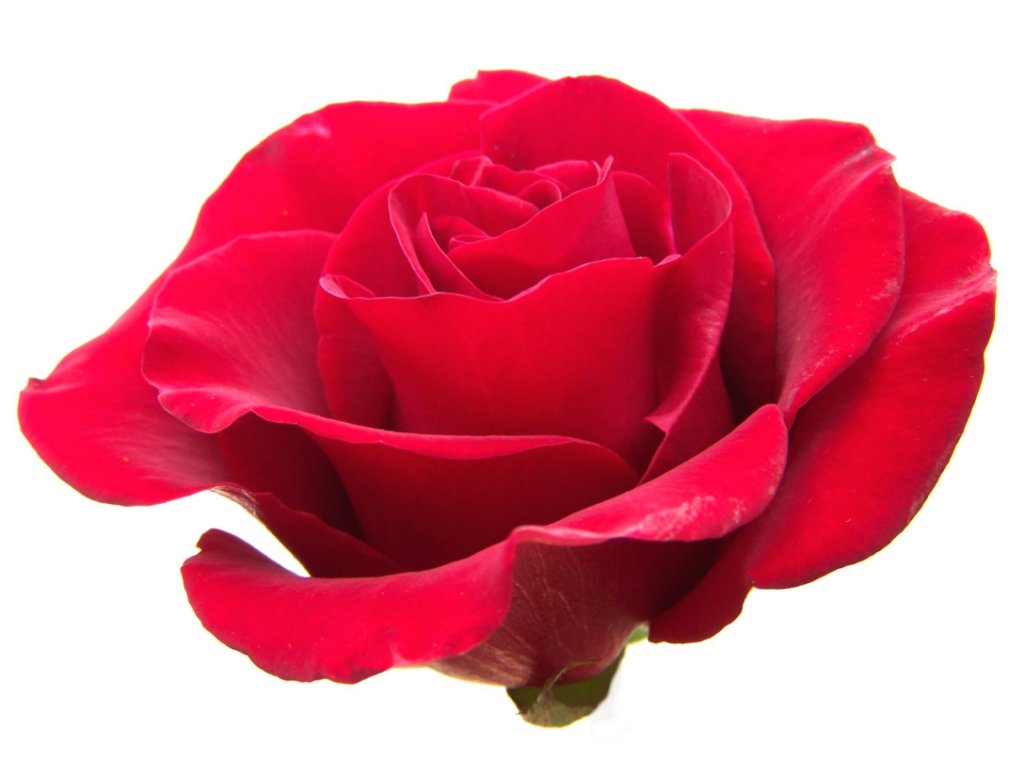 ধন্যবাদ
আল্লাহ হাফেজ
Monday, February 22, 2021
Md. Kawcher Hossen, Assis't Teacher, Karim Ullah High School
28